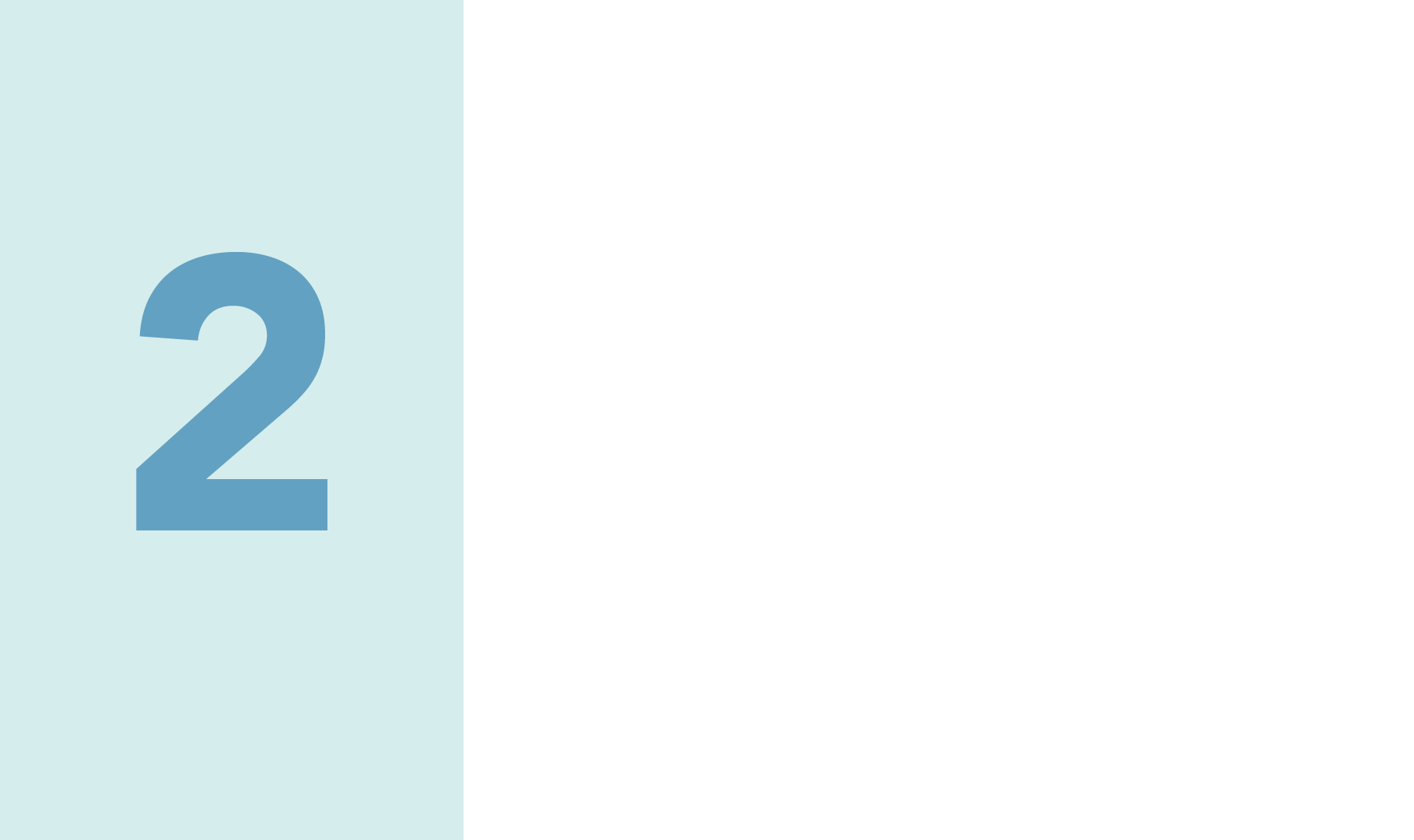 Skole i kommunale og fylkeskommunale planer – hvorfor og hvordan
Janne Skei, daglig leder SAFO,
Samarbeidsforumet av funksjonshemmedes organisasjoner
Kommunale og fylkeskommunale planer
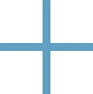 MÅL:
«Få sentrale tema som gjelder likestilling for personer med funksjonsnedsettelse inn i plandokumentene».
CRPD - fortale
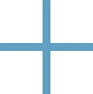 som erkjenner betydningen av de prinsipper og retningslinjer som er nedfelt i 
Verdens handlingsprogram for funksjonshindrede og i 
FNs standardregler for like muligheter for funksjonshindrede, 
som en påvirkningsfaktor i arbeidet med å 
fremme, utforme og evaluere 
politikk, 
planer, 
programmer 
tiltak  
På nasjonalt, regionalt og internasjonalt nivå 
som ytterligere skal sikre funksjonshindrede 
like muligheter,
CRPD – Artikkel 4 – Generelle forpliktelser - Pkt. 1
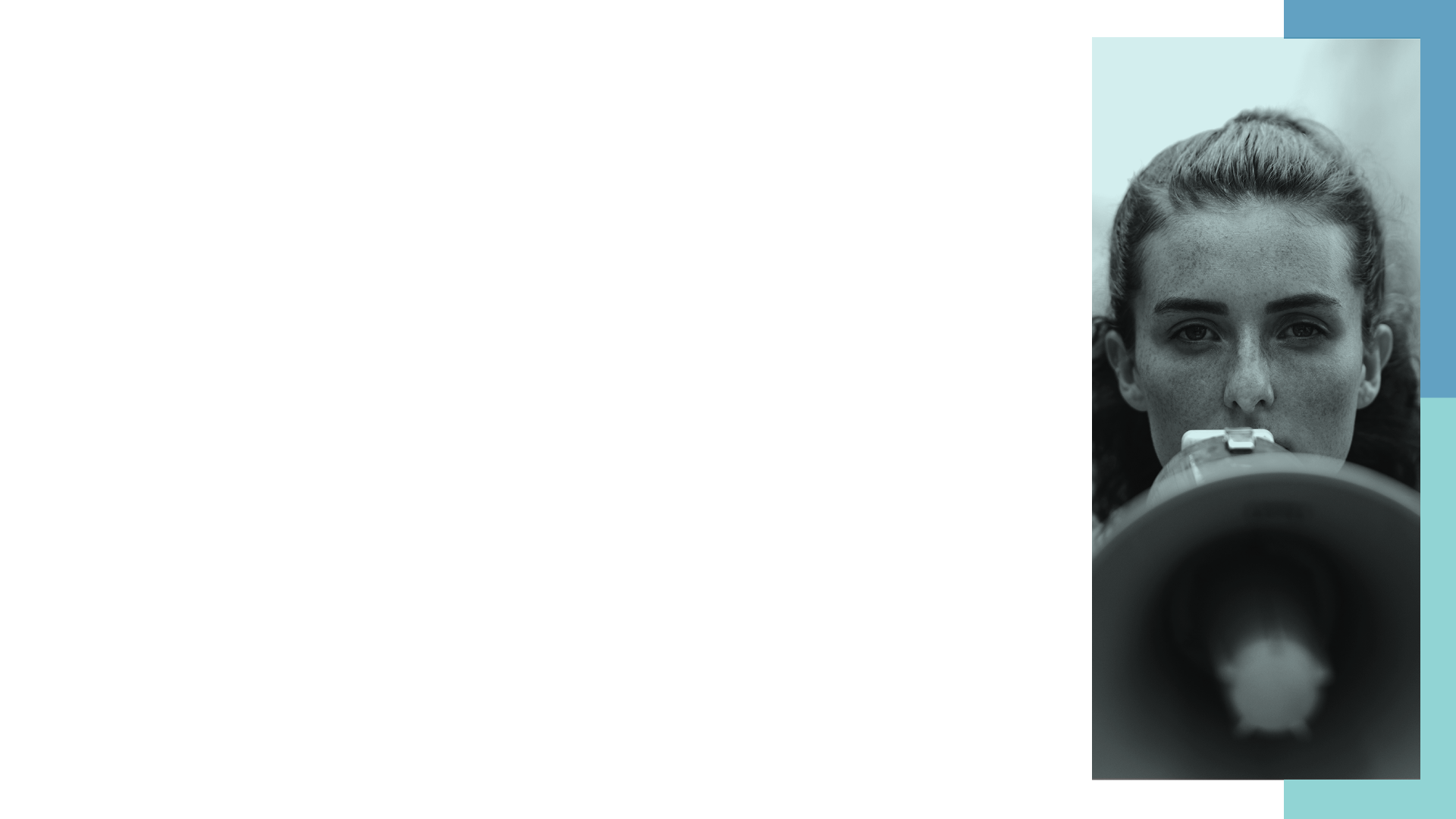 Partene forplikter seg til å:
	Sikre
	fremme
full gjennomføring av alle menneskerettigheter og grunnleggende friheter, uten diskriminering.
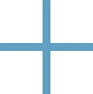 CRPD – Artikkel 4  
Generelle forpliktelser - Pkt. 1aG
For dette formålet forplikter partene seg til:
Treffe alle: (1a)
Lovgivningsmessige,
Administrative 
Og andre tiltak
Som er hensiktsmessige 
for å virkeliggjøre 
de rettigheter som er nedfelt i CRPD
Partene forplikter seg til å:
Sikre
Fremme
Full gjennomføring av alle menneskerettigheter og grunnleggende friheter, uten diskriminering.
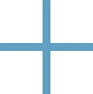 CRPD – Artikkel 4 – Generelle forpliktelser - Pkt. 1b
For dette formålet forplikter partene seg til:
treffe alle: (1b) 
hensiktsmessige tiltak, 
herunder i lovs form, for å: 
Endre, eller oppheve 
eksisterende lover, 
forskrifter, 
sedvane og 
praksis 
som innebærer diskriminering av funksjonshindrede.
Partene forplikter seg til å:
Sikre
Fremme
Full gjennomføring av alle menneskerettigheter og grunnleggende friheter, uten diskriminering.
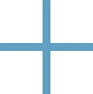 CRPD – Artikkel 4 – Generelle forpliktelser - Pkt. 1c
For dette formålet forplikter partene seg til: 

Å ta hensyn til at (1c)
Menneskerettighetene til funksjonshindrede
Skal vernes om og fremmes i
All politikk
Og alle programmer
Partene forplikter seg til å:
Sikre
Fremme
Full gjennomføring av alle menneskerettigheter og grunnleggende friheter, uten diskriminering
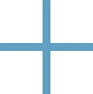 CRPD – Artikkel 4 – Generelle forpliktelser - Pkt. 1d
Partene forplikter seg til å:
Sikre
Fremme
Full gjennomføring av alle menneskerettigheter og grunnleggende friheter, uten diskriminering.
For dette formålet forplikter partene seg til: 
Å avstå fra alle handlinger og all praksis(1c)
Som er uforenelige med denne konvensjon
Og å sikre at 
-offentlige myndigheter
-og offentlige institusjoner
Handler i tråd med denne konvensjonen
Likestillings- og diskrimineringsloven
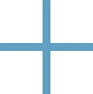 AKTIVITETS- OG RAPPORTERINGSPLIKT

 § 19 – Aktivitetsplikt for universell utforming
Offentlige virksomheter skal arbeide aktivt og målrettet for å fremme universell utforming innen virksomheten. Det samme gjelder for private virksomheter rettet mot allmennheten.
§ 20 Aktivitets- og redegjørelsesplikt for universell utforming av IKT
Offentlige og private virksomheter skal arbeide aktivt og målrettet for å fremme universell utforming av IKT innen virksomheten.
Offentlige virksomheter skal redegjøre for arbeidet med universell utforming av IKT.
Kongen kan gi forskrifter med nærmere bestemmelser om innholdet i redegjørelsesplikten og hvordan plikten skal oppfylles.
Likestillings- og diskrimineringsloven
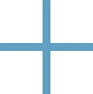 AKTIVITETS- OG RAPPORTERINGSPLIKT
 § 24 – Offentlige myndigheters aktivitets- og redegjørelsesplikt
Offentlige myndigheter skal i all sin virksomhet arbeide aktivt, målrettet og planmessig for å fremme likestilling og hindre diskriminering som nevnt i § 6. Plikten innebærer blant annet at offentlige myndigheter skal forebygge trakassering, seksuell trakassering og kjønnsbasert vold og motarbeide stereotypisering.

Offentlige myndigheter skal redegjøre for hva de gjør for å integrere hensynet til likestilling og ikke-diskriminering i sitt arbeid. Offentlige myndigheter skal redegjøre for hvordan de arbeider med å omsette prinsipper, prosedyrer og standarder for likestilling og ikke-diskriminering til handling. Offentlige myndigheter skal vurdere resultatene som er oppnådd, og opplyse hvilke forventninger de har til dette arbeidet fremover. Redegjørelsen skal gis i årsrapport, i årsberetning eller i et annet offentlig tilgjengelig dokument.

§ 6 Forbud mot å diskriminere
Diskriminering på grunn av kjønn, graviditet, permisjon ved fødsel eller adopsjon, omsorgsoppgaver, etnisitet, religion, livssyn, funksjonsnedsettelse, seksuell orientering, kjønnsidentitet, kjønnsuttrykk, alder eller kombinasjoner av disse grunnlagene er forbudt. Med etnisitet menes blant annet nasjonal opprinnelse, avstamning, hudfarge og språk.
Rådets arbeid i planprosessenMedvirkning
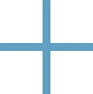 Rådet bør involvere seg i hele planarbeidet. Et system som bygger på hverandre – fra det helt overordnede om prioriteringer til mer konkrete mål og hva som skal gjøres. Rådet bør involvere seg i alt – følge hele planprosessen. Det er her rammene for kommunenes politikk legges. 

Planstrategien – Kommunen avklarer hvilke oppgaver de skal prioritere

KOMMUNEPLANEN: Nærmere konkretisering av de prioriterte oppgavene. 

Samfunnsdelen: Inneholder langsiktige utfordringer, mål og strategier. Grunnlag for sektorenes planer og virksomhet i kommunen.
Delplaner – helst koblet mot budsjett
Arealplan: Der målsetninger lagt i samfunnsdelen må kobles mot arealbruk i
Kommunale plansystemet
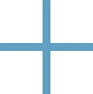 1. Planstrategien: «Planen før planene»

Minst en gang hver valgperiode, senest ett år etter at nytt kommunestyre er konstituert – utarbeide og vedta kommunal planstrategi
Her avklarer kommunen hvilke oppgaver kommunen skal prioritere i kommende periode – 
dvs
Hvilke oppgaver skal kommunen legge planer for i valgperioden
Utgangspunktet er kartlegging/ et faktagrunnlag som beskriver kommunens/ fylkeskommunes utfordringer
Kommuneplanen
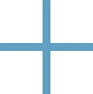 – Klare mål og konkrete handlinger
Konkretiserer målene og planene for å møte utfordringene som er skissert i planstrategien (PBL §11-1)
Består av:
Samfunnsdel 
(inneholder langsiktige utfordringer, mål og strategier for kommunen som helhet og kommunen som organisasjon). 
Samfunnsdelen skal være grunnlaget for sektorenes planer og virksomhet i kommunen. Gi retningslinjer for hvordan kommunens egne mål og strategier skal gjennomføres (PBL §11-2)
Arealdel
En arealplan som viser sammenhengen mellom framtidig samfunnsutvikling og arealbruk (PBL §11-5). Kommunenes arealbruk må støtte opp om målsetningene i samfunnsdelen av planen.
Kommunedelplaner/Temaplaner
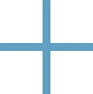 Planer for temaer eller virksomhetsområder i samfunnsdelen av kommuneplanen. 
En handlingsdel – konkretisere hvordan planen skal følges opp i de 4 påfølgende år eller mer. 
Oppfølging krever økonomiske ressurser og ideelt sett skal handlingsdelen og det kommunale budsjettet kobles.

Eksempler på handlingsplaner kan være:
Handlingsplan for funksjonshemmede
Rehabiliteringsplan
Handlingsplan for universell utforming
Oppvekstplan.
Eksempel på kommunedelplanens samfunnsdel i Stavanger (2020-2034)
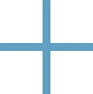 De 3 viktigste satsningsområdene i Stavanger (2020-2034)
Basert på bærekraftmålene – et aktuelt rammeverk for alle. 
Regionmotoren
Grønn spydspiss
Gode hverdagsliv – inkluderer bærekrafts-målene
1) Utrydde fattigdom
2) Utrydde sult
3) God helse
4) God utdanning (inkluderende, rettferdig og god utdanning og fremme muligheter for livslang læring for alle – lik tilgang til alle nivå innen utdanning og yrkesfaglig opplæring-inkluderende og effektive læringsmiljø for alle)
5) Likestilling mellom kjønnene
6) Rent vann og gode sanitærforhold
10) Mindre ulikhet
11) Bærekraftige byer og samfunn (Blant annet universell utforming, trygge boliger og tilfredsstillende tjenester til overkommelig pris)
16) Fred og rettferdighet
Eksempel på kommunedelplanens samfunnsdel i Stavanger (2020-2034)
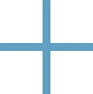 PRESISERING/KONKRETISERING AV DELMÅLET GODE HVERDAGSLIV

STAVANGER VIL HA DRIFTIGE LOKALMILJØ

STAVANGER VIL OG BARN OG UNGE ET GODT UTGANGSPUNKT FOR Å MESTRE HVERDAGEN OG VOKSENLIVET (Bl.a.)
Sikre barn og unge kompetanser for fremtiden
Ta i bruk barn og unges egne ressurser
Gi barn og unge opplevelsen av fellesskap og tilhørighet
Arbeide systematisk for å gi alle like muligheter
Sikre tidlig og tverrfaglig innsats

STAVANGER VIL HA AKTIVE INNBYGGERE SOM KLARER SEG BEST MULIG GJENNOM HELE LIVET
TEMAPLANER

TEMAPLANENE ER PLANENE SOM KONRETISERER NÆRMERE SAMFUNNSDELEN AV KOMMUNEPLANEN

I Stavanger kommune er spesialt to temaplaner aktuelle knyttet til en inkluderende skole

•Handlingsplan for kompetanseutvikling i Stavangerskolen 2024

•Temaplan for universell utforming i Stavanger kommune
EKS: 
Handlingsplan for kompetanseutvikling i stavangerskolen 2023

Formål: (bl.a.)
Den enkelte elev har rett til 
et skoletilbud som er likeverdig, inkluderende og tilpasset. ....
Dyktige skoleledere og laget rundt barnet har stor betydning for elevenes trivsel og læring, og må ha høy faglig kompetanse. 
Alle ansatte skal delta i den skolebaserte kompetanseutviklingen.
EKS: 
Handlingsplan for kompetanseutvikling i stavangerskolen 2023

 Tiltak: 
(retter seg mot alle ansattegrupper i skole/SFO. Består av etter- og videreutdanning)
Listet flere tiltak –bl.a.
Videreutvikling av skolens profesjonsfaglige fellesskap. Desentralisert kompetanseutvikling og kompetanseløftet for spesialpedagogikk og inkluderende praksis
Kjønns- og seksualitetsmangfold

ER DET NOE SOM MANGLER HER?????
Temaplan for universell utforming i Stavanger kommune – Frist for Universell utforming i Stavanger er 2029
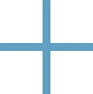 Tiltak for planlegging og oppgradering av bygg/anlegg
Temaplan for universell utforming i Stavanger kommune – Frist for Universell utforming i Stavanger er 2029
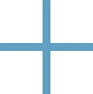 Tiltak for planlegging og oppgradering av bygg/anlegg
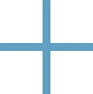 Rådets arbeid i planprosessen - Medvirkning
CRPD – Art. 4: Funksjonshindrede skal aktivt trekkes inn og rådføres i utvikling, gjennomføring av lovgivning og politikk og i andre beslutningsprosesser som gjelder spm knyttet til funksjonshindrede. 
PBL - § 1-1,4. ledd: Planlegging og vedtak skal sikre åpenhet, forutsigbarhet og medvirkning for alle berørte interesser og myndigheter
PBL - § 5-2: Når plan legges ut til offentlig ettersyn skal forslaget være lett tilgjengelig for alle.
Arbeidet med planstrategien 
TIPS
Rådet – jobbe for å bli tatt med i prosessen med å utvikle en planstrategi

Utgangspunkt – plan i Rådet for hva som skal prioriteres.
Er det store utfordringer for funksjonshemmede i kommunen – jobb for å synliggjøre disse i planstrategien. Eks: Funksjonshemmede som ikke inkluderes i ordinær-skolen
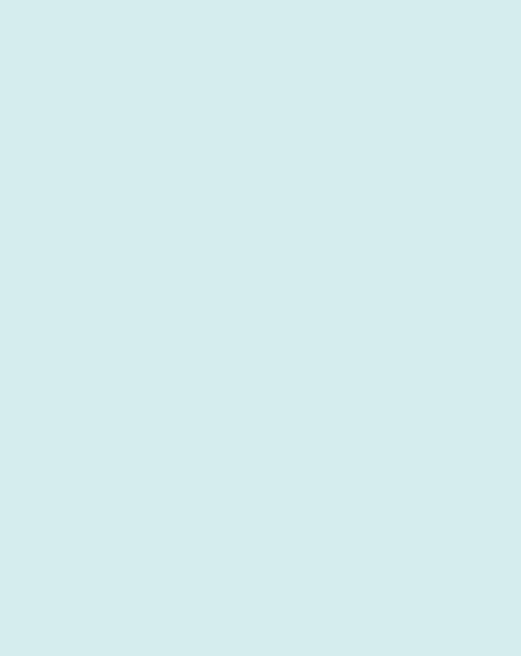 Vær enige om hva dere skal prioritere i Rådsarbeidet
Godt samarbeid og effektiv arbeidsdeling i Rådet
God kontakt med aktuelle kommunebyråkrater og politikere. 
Eks. skole Stavanger: Byråkrati: Avd. for oppvekst og utdanning, Avd. for by- og samfunnsplanlegging. Politikk: Utvalg for oppvekst og utdanning og kommunalutvalget
Dette er langsiktig tenkning og planlegging. Vær forberedt på å jobbe over lang tid.
Tips til 
råds-arbeidet
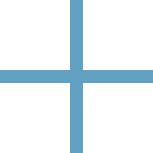 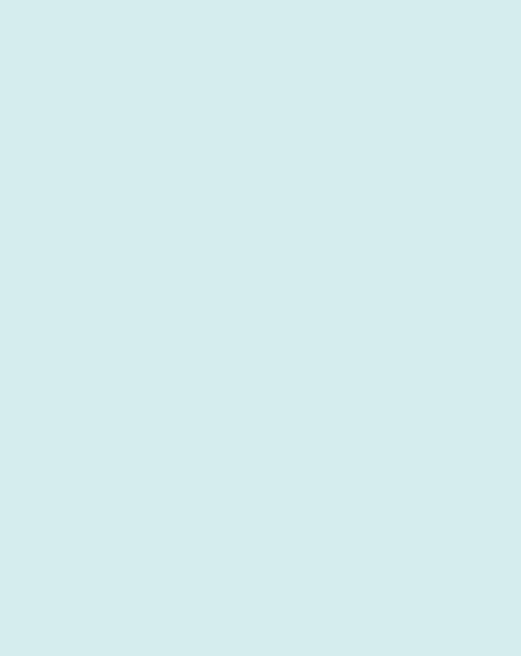 Ha kontakt med funksjonshemmedes organisasjoner. Få oversikt over hva som er utfordringene for funksjonshemmede i kommunen gjennom organisasjonenes erfaringer.

Les budsjettene. Her finner du også mange kommentarer om endringer, konsekvenser, hvordan kommunedelplanene følges opp økonomisk. I Stavanger knyttes målsetninger og konkretiseringer opp mo økonomi i såkalte økonomi og handlingsplaner

Skriftlig og muntlig kommunikasjon med adm. og politikere.

Rådet kan ta opp saker på eget initiativ.
Tips til 
råds-arbeidet…fortsetter
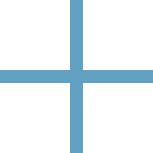 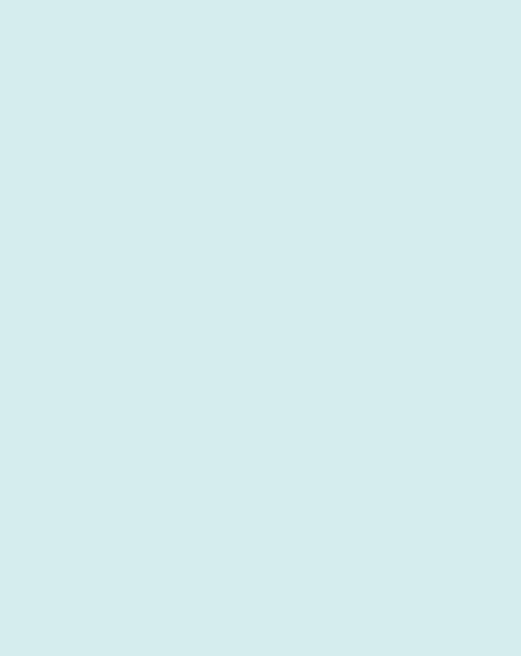 Eksempel på henvendelse til kommune

Rådet er gjort oppmerksom på at elever med funksjonsnedsettelse i liten grad inkluderes i ordinær undervisning i «Donald Duck kommune». Elevene er formelt sett en del av ordinærklassene, men i flesteparten av timene plasseres de i egne grupper og eget bygg med liten eller ingen kontakt med sine medelever i klassefellesskapet.
Vi ber om en redegjørelse om praktiseringen av dette på vårt neste møte, slik at saken kan settes på den politiske dagsorden.
Oversendelse til kommune-direktør eller ordfører
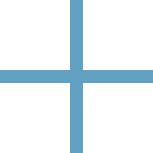